Introduction to Fresh Produce Food Safety
Theresa Pittman
Agriculture Extension Agent, Accomack County
Why worry about produce safety?
Consumers are looking to local farmers for:
Freshness of the products
Meeting the farmer who produced the food 
Leaving less of a carbon footprint 
Being stewards of the environment
Having safe food
Your responsibility to keep food safe from field to market
liability issue for your farm
Why worry about produce safety?
FOODBORNE ILLNESS
What is foodborne illness?
Foodborne illness in the US Each Year
Centers for Disease Control and Prevention, 2011
Produce Associated Outbreaks
From 1996 to 2007:  Approximately 72 reported outbreaks of foodborne illness associated with about 20 fresh produce commodities, both domestic and imported
13 outbreaks were associated with tomatoes
11 outbreaks were associated with melons
24 outbreaks were associated with leafy greens such as lettuce and spinach
(lettuce, juice, sprouts, berries, green onions, nuts)
If this…then what?
Most sweeping reform of our food safety laws in more than 70+ years
Aims to ensure US food supply is safe by shifting the focus from responding to contamination to preventing it
Many of the FSMA rules require food safety trainings to fulfill compliance
Food Safety Modernization Act (FSMA) Produce Safety Rule
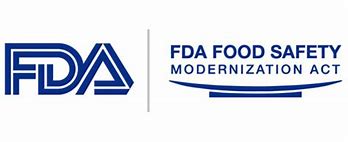 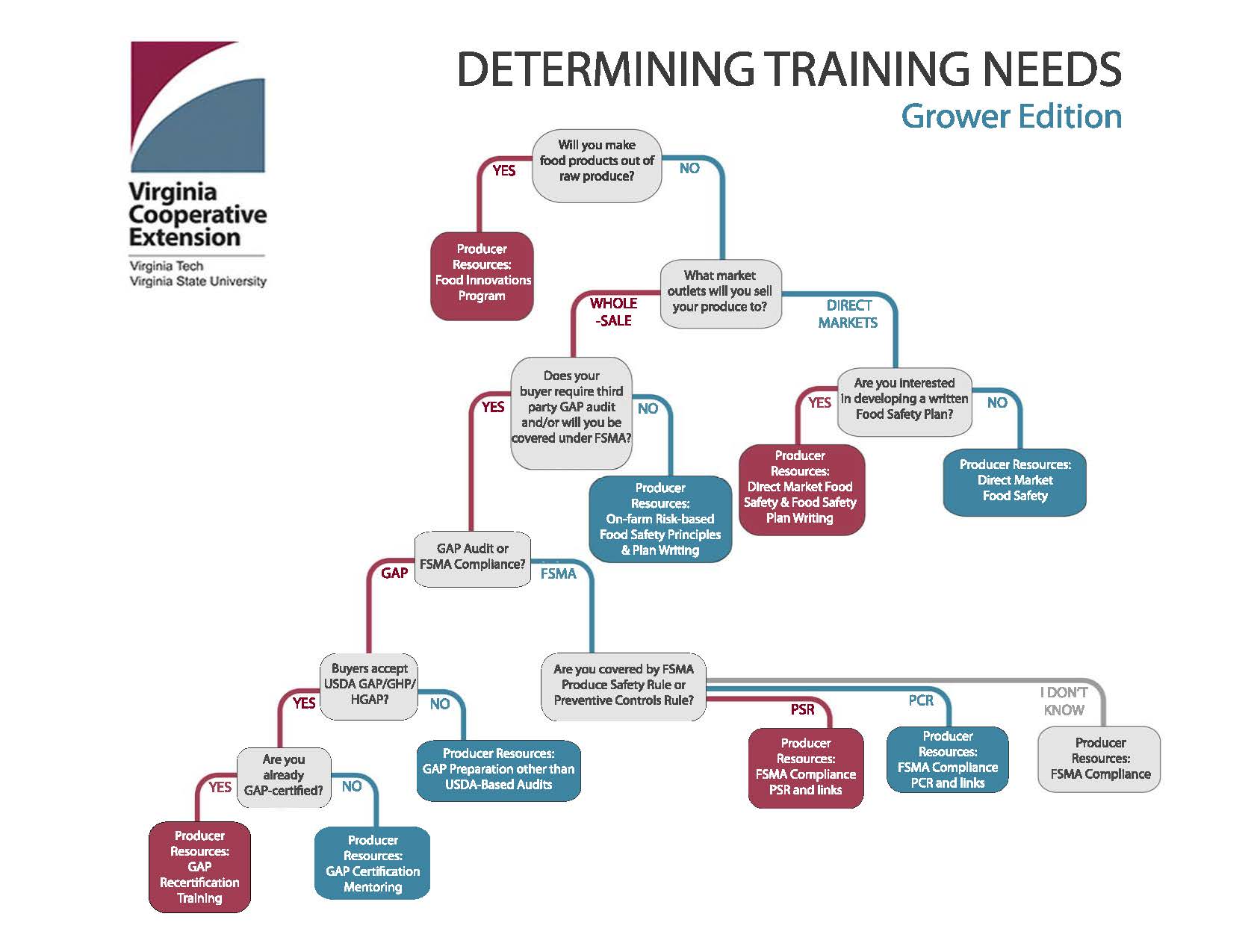 Produce Safety Rule Approach
Takes a “risk based” approach that looks at “high risk” practices not “high risk” commodities

Allows for different practices
Recognizes further processes and rarely consumed raw
Recognizes not all water or soil amendments are the same
No prescriptive requirements for uncontrollable factors (i.e., wildlife)
Exempt from the Produce Safety Rule if…
Less than 25K total produce sales averaged over 3 years 
Commodity is on FDA’s exempt list, such as potatoes; see FDA website for full list   
Product is destined for processing, such as tomatoes to paste 
Produce is grown for personal consumption (for your family)
Qualified Exempt Farms
Labeling
Display name and complete business address of the farm where the produce was grown
On food packaging label 
On poster or sign where produce is sold (if no package) – CLEARLY VISIBLE 
Compliance
January 20, 2020
Qualified Exempt Farms
Records: 
Demonstrate farm is below sales threshold, selling to more qualified end users than not, and that the purchaser is a qualified end user 

Farm must begin keeping records as of January 26, 2016 (~3 month after published rule)

Farm must also keep written record that reflects annual review and verification of farm’s continued eligibility of qualified exemption
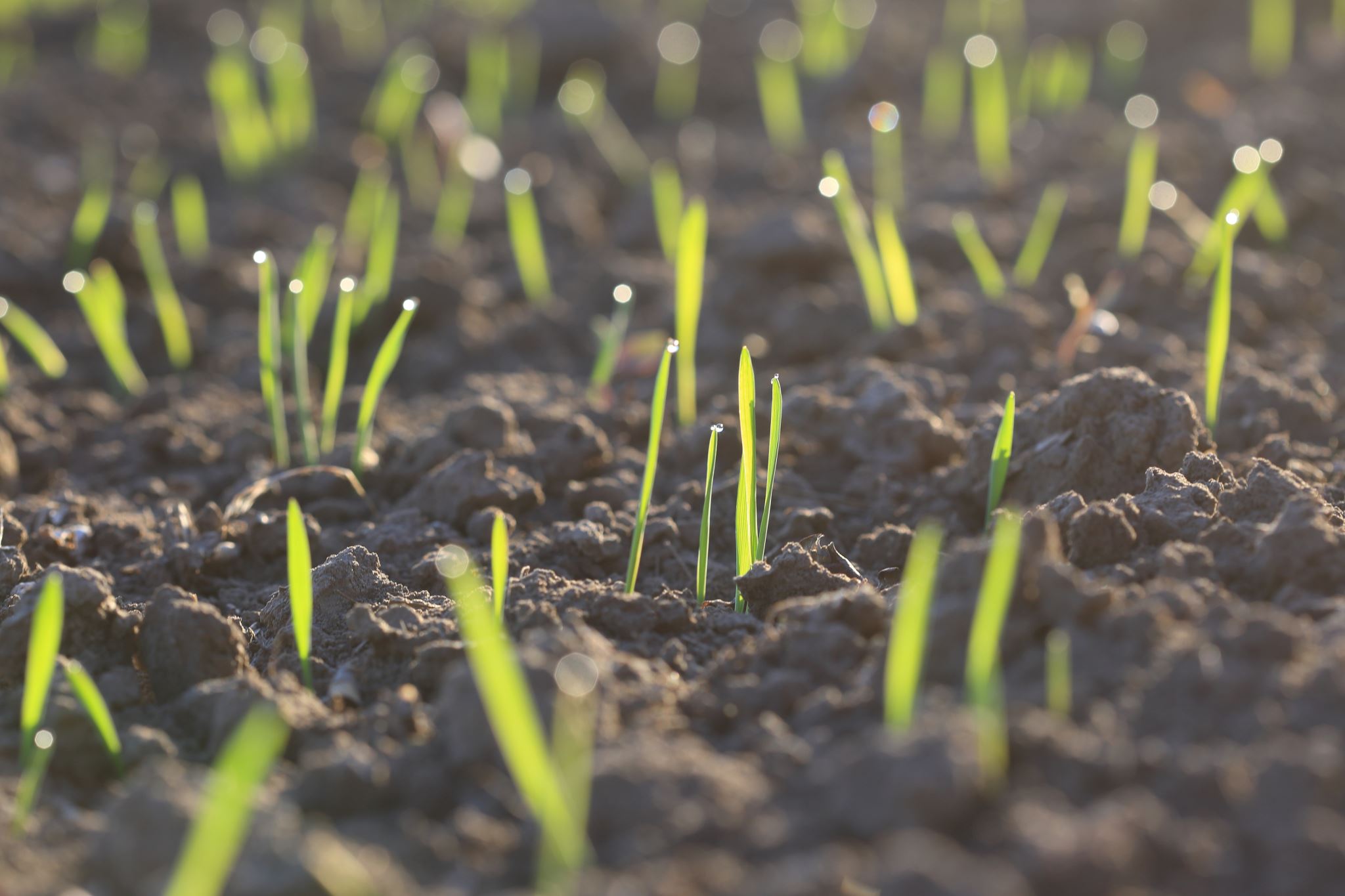 How do we keep our produce safe?
Use clean land and soil
Minimize human pathogens in the soil
Follow safe guidelines for manure use
Observe the specific waiting period between raw manure application and harvest 
90 day waiting period after application for crops that do not touch the soil – tomatoes, corn, etc.
120 day waiting period for crops that touch the soil – carrots, turnips, etc.
The problem…
Once produce is contaminated, it’s difficult, if not impossible to remove contamination
Plants have opening on leaves to allow for gas exchange
Contaminated water can enter these openings
Contamination may not just be on the surface- can be inside plant
Ex: listeria in cantaloupes
Composting
Water
Use clean water  - Best practice
Well water preferred to surface water
Monitor water quality – test well water at least once a year
Use water that is safe to drink to rinse fruits and vegetables, etc.
Test any water that is used post-harvest for washing
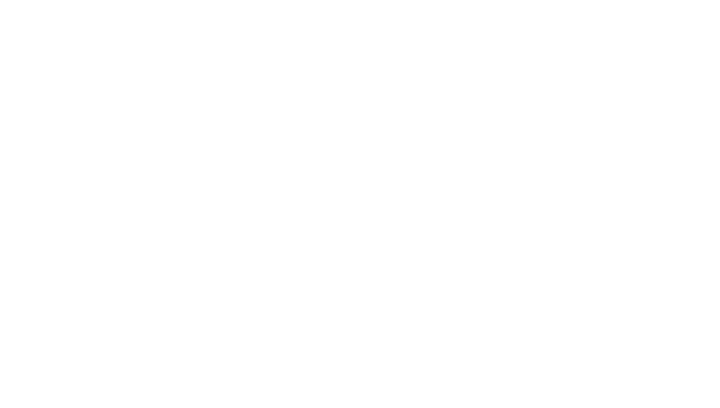 If you must use surface water to irrigate
Test frequently
Use drip irrigation rather than overhead irrigation
Best practice - wait two weeks after last application to harvest
Drip irrigation reduces contamination of the produce- think about what touches the “edible portion” of the produce
Keep pets, farm animals and wild animals out of surface water used for irrigation
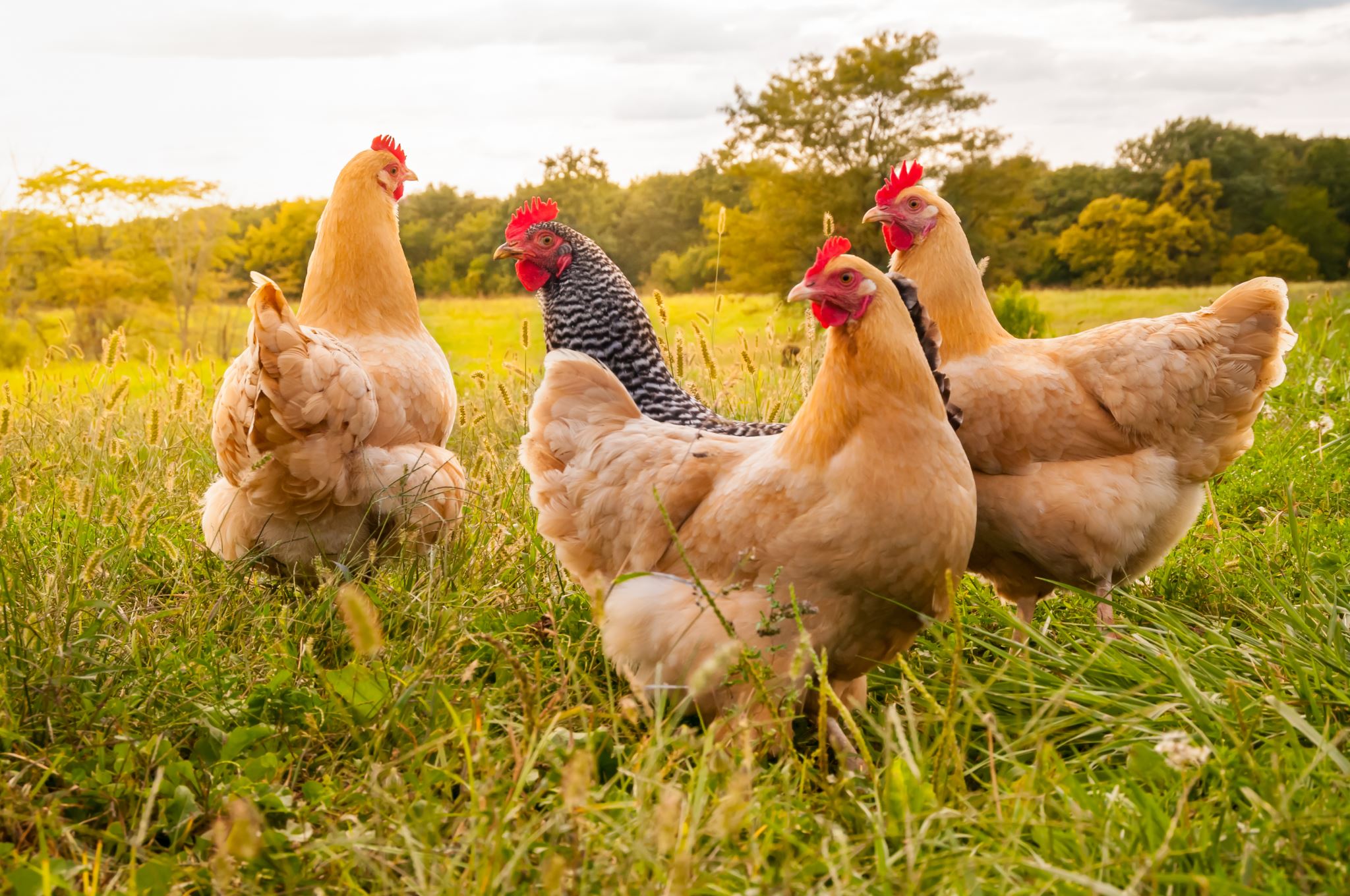 Animals and Wildlife
Working animals vs pets
Livestock allowed in produce fields
i.e., chickens!
Wild animal control
Worker Health and Hygiene
Good personal hygiene in the field and any post harvest handling is essential!
Clean clothes, no jewelry, no eating, no drinking, no smoking, etc.

Teach individuals how and when to wash their hands
Make handwashing facilities accessible
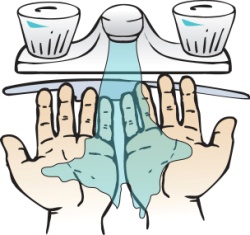 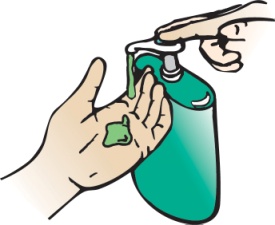 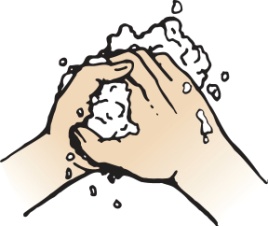 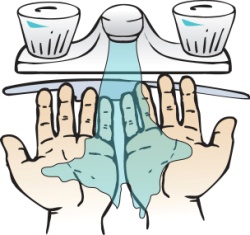 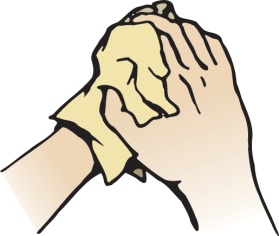 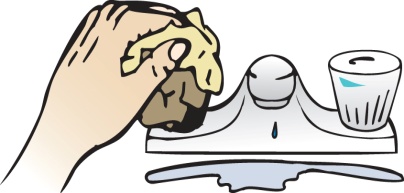 Use Towel to Turn Faucet & Open Door
Rub Hands Together at least 20 sec & Clean Nails
Apply Soap
Wet Hands
Rinse Hands
Dry With Clean Paper Towel
Worker Health
Exclude sick workers from handling produce
Diarrhea, vomiting, GI upset – wait until symptom free for at least 24 hours
Jaundice – require a doctor’s release
Sore throat, etc. – reassign to non-food- handling, non-container-handling duties
Worker Health
Cleaning and Sanitizing
Cleaning and Sanitizing
Example:
Procedure:
1. Rinse
2. Wash
3. Rinse
4. Sanitize
Food contact surfaces – 200 ppm chlorine 
1 tablespoon plain household bleach per gallon of water
Surfaces not contacting food – 400 ppm chlorine
2 tablespoons plain household bleach per gallon of water
Cleaning and Sanitizing
Practice good personal hygiene
Use clean and sanitized equipment
Label plots and containers (traceability)
Wash produce before entering packing facility
Different containers for field and market
Clean storage areas
Cleaning and Sanitizing
Produce Handling
Monitor storage temperatures
Removing field heat as soon as possible preserves quality and enhances safety
Lower temperatures lower the growth rate of most microorganisms
Bacteria multiplies rapidly between 60-120 degrees F
Most can be stored at 41F; some susceptible to chill injury 
www.caes.uga.edu/applications/publications/files/pdf/FS%20100_2.PDF
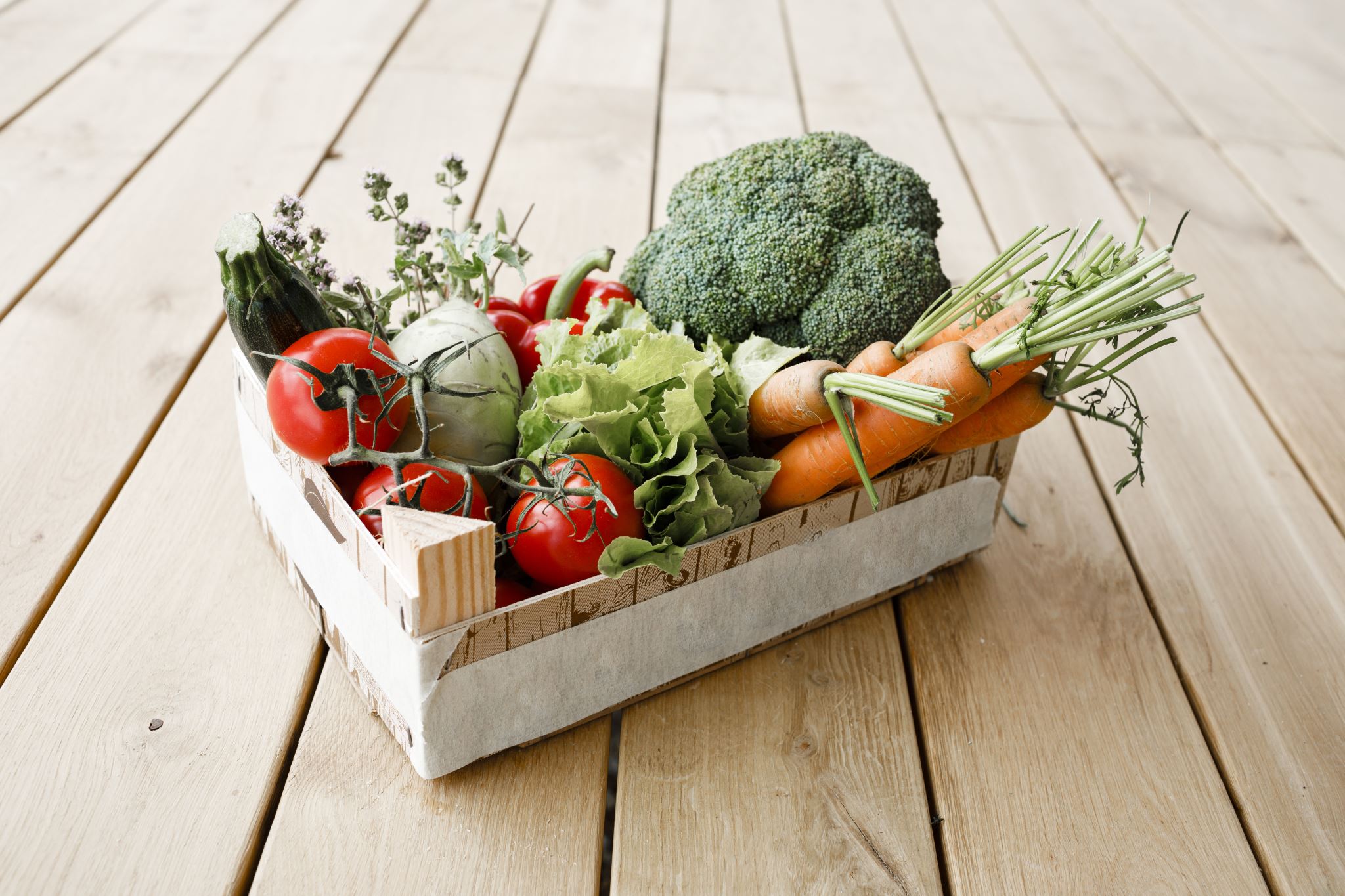 So, why does this all matter?
Any produce, whether organically grown or conventionally grown, whether from your own back yard or thousands of miles away, can be contaminated if it is not handled properly all the way from the farm to the market.
What Next?
Questions?
Theresa Pittman	
Agriculture Extension Agent
tpittman@vt.edu
757.787.1631